10. МНОГОГРАННИКИ (куб, параллелепипед)
Многогранником называется тело, поверхность которого состоит из конечного числа многоугольников, называемых гранями многогранника. Стороны и вершины этих многоугольников называются соответственно ребрами и вершинами многогранника. 
	Отрезки, соединяющие вершины многогранника, не принадлежащие одной грани, называются диагоналями многогранника. 
	Многогранник называется выпуклым, если вместе с любыми двумя своими точками он содержит и соединяющий их отрезок.
	На рисунках приведены примеры выпуклых и невыпуклых многогранников.
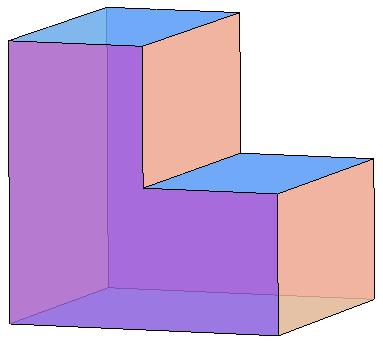 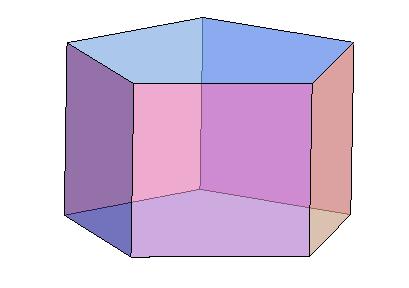 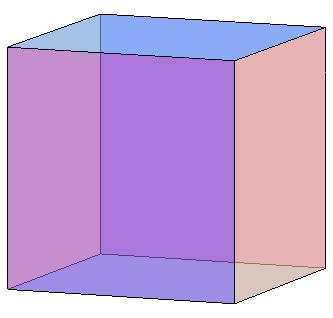 [Speaker Notes: В режиме слайдов формулировки появляются после кликанья мышкой]
КУБ
Кубом называется многогранник, поверхность которого состоит из шести квадратов.
	На рисунке показаны несколько изображений куба.
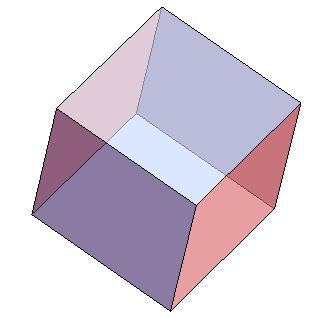 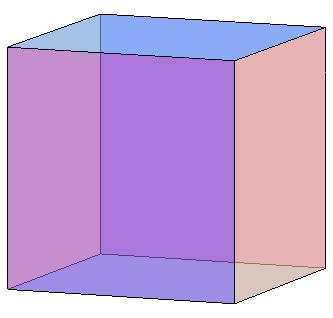 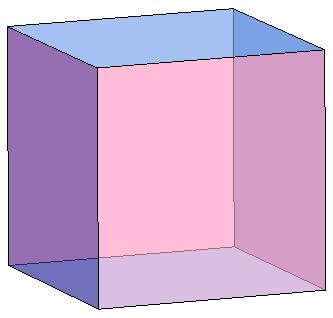 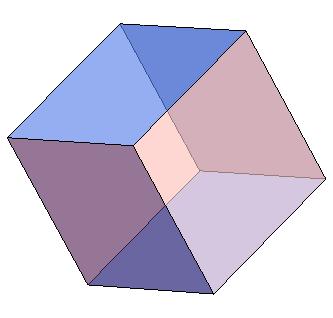 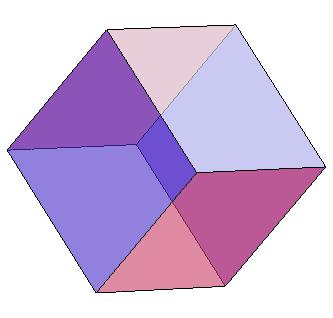 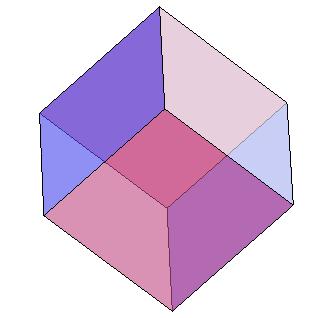 [Speaker Notes: В режиме слайдов формулировки появляются после кликанья мышкой]
Обычно куб изображается так, как показано на рисунке. А именно, рисуется квадрат ABB1A1, изображающий одну из граней куба, и равный ему квадрат DCC1D1, стороны которого параллельны соответствующим сторонам квадрата ABB1A1. Соответствующие вершины этих квадратов соединяются отрезками. Отрезки, изображающие невидимые ребра куба, проводятся пунктиром.
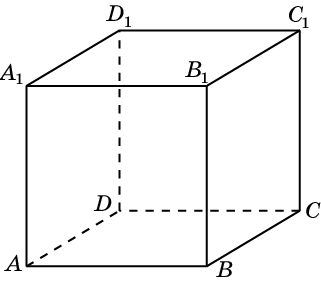 [Speaker Notes: В режиме слайдов формулировки появляются после кликанья мышкой]
На рисунках показаны несколько изображений куба.
На рисунке а) мы смотрим на куб сверху и справа; б) сверху и слева; в) снизу и справа; г) снизу и слева.
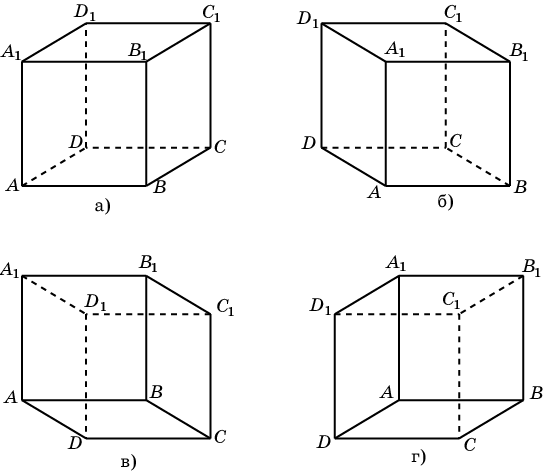 [Speaker Notes: В режиме слайдов формулировки появляются после кликанья мышкой]
Упражнение 1
Сколько вершин (В), ребер (Р) и граней (Г) имеет куб?
Ответ. В = 8, Р = 12, Г = 6.
[Speaker Notes: В режиме слайдов формулировки появляются после кликанья мышкой]
Упражнение 2
Изобразите куб на клетчатой бумаге, аналогично данному на рисунке.
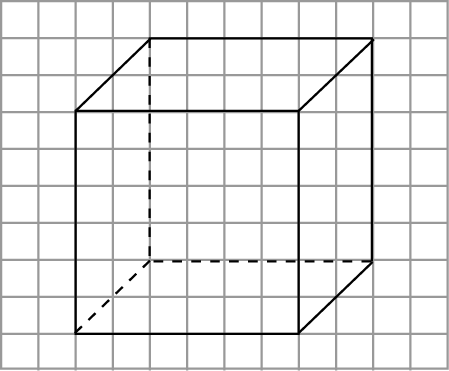 [Speaker Notes: В режиме слайдов формулировки появляются после кликанья мышкой]
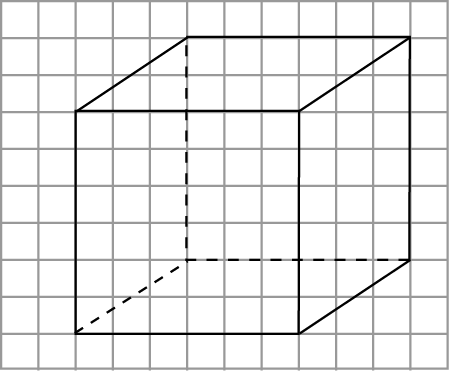 Ответ.
Упражнение 3
На рисунке изображены три ребра куба. Изобразите  весь куб.
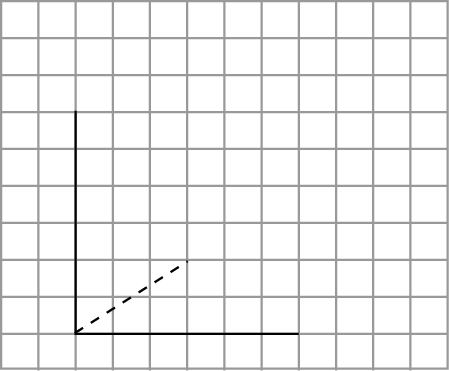 [Speaker Notes: В режиме слайдов формулировки появляются после кликанья мышкой]
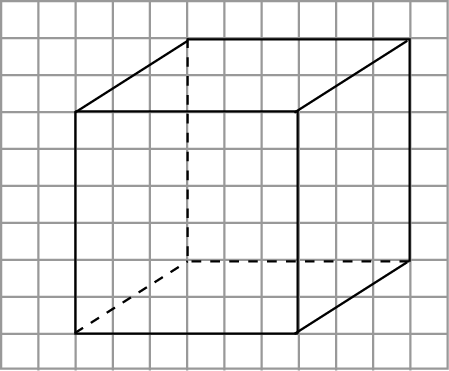 Ответ.
Упражнение 4
На рисунке изображены три ребра куба. Изобразите  весь куб.
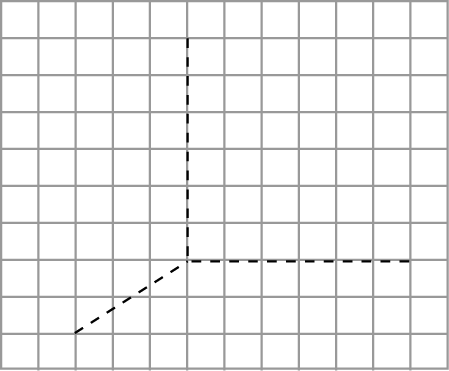 [Speaker Notes: В режиме слайдов формулировки появляются после кликанья мышкой]
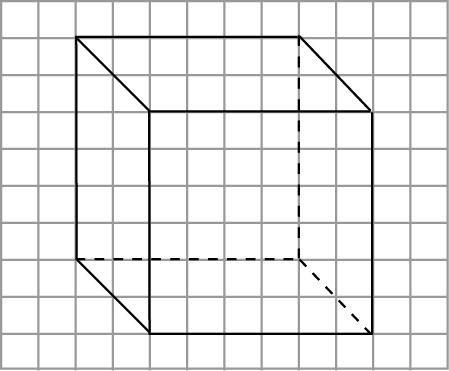 Ответ.
Упражнение 5
На рисунке изображены три ребра куба. Изобразите  весь куб.
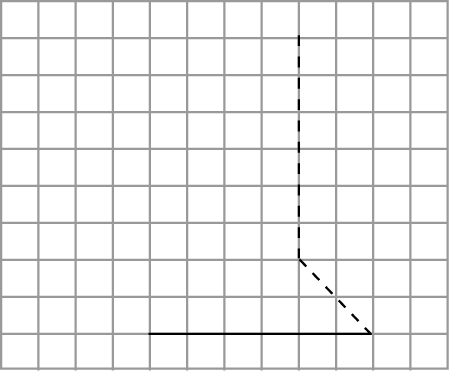 [Speaker Notes: В режиме слайдов формулировки появляются после кликанья мышкой]
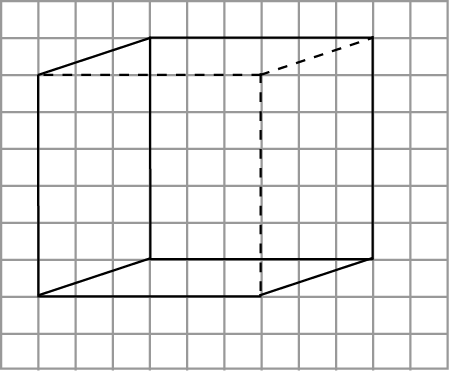 Ответ.
Упражнение 6
На рисунке изображены три ребра куба. Изобразите  весь куб.
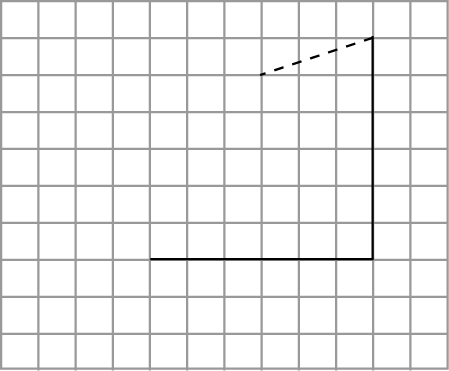 [Speaker Notes: В режиме слайдов формулировки появляются после кликанья мышкой]
Упражнение 7
Сколько имеется путей длины 3 по ребрам единичного куба из вершины A в вершину C1?
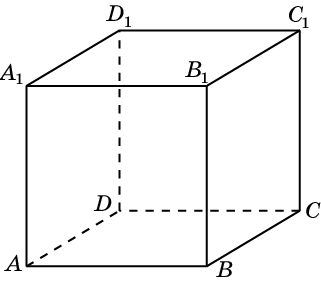 Ответ. 6.
[Speaker Notes: В режиме слайдов формулировки появляются после кликанья мышкой]
Упражнение 8
На рисунке изображены два единичных куба. Сколько имеется путей длины 4 по ребрам этих кубов из вершины A в вершину D1?
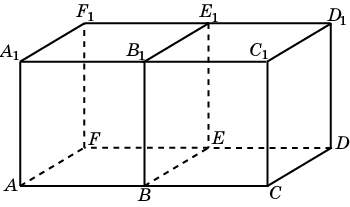 Ответ. 12.
[Speaker Notes: В режиме слайдов формулировки появляются после кликанья мышкой]
ПАРАЛЛЕЛЕПИПЕД
Параллелепипедом называется многогранник, поверхность которого состоит из шести параллелограммов.
Прямоугольным параллелепипедом называется параллелепипед, грани которого – прямоугольники.
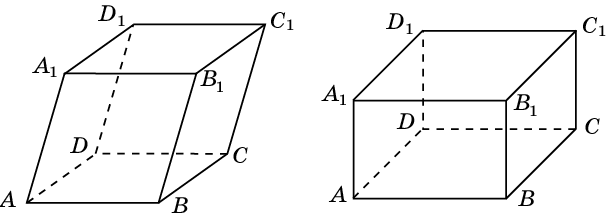 [Speaker Notes: В режиме слайдов формулировки появляются после кликанья мышкой]
На рисунках показаны некоторые изображения параллелепипедов.
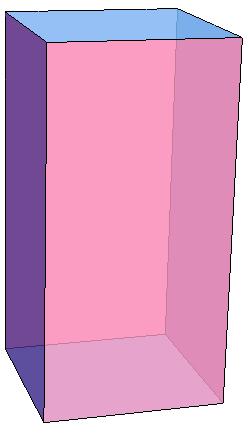 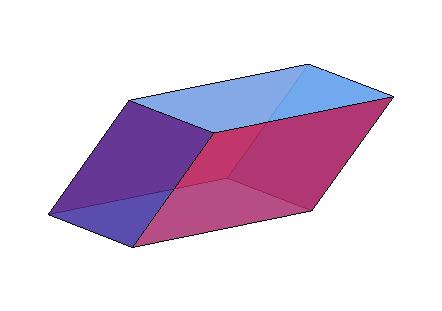 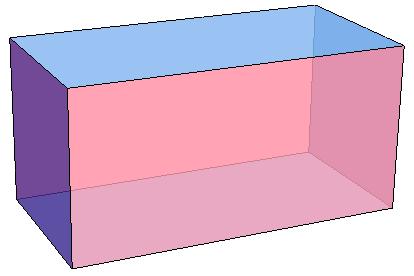 [Speaker Notes: В режиме слайдов формулировки появляются после кликанья мышкой]
Обычно параллелепипед изображается так, как показано на рисунке. А именно, рисуется параллелограмм ABB1A1, изображающий одну из граней параллелепипеда, и равный ему параллелограмм DCC1D1, стороны которого параллельны соответствующим сторонам параллелограмма ABB1A1. Соответствующие вершины этих параллелограммов соединяются отрезками. Отрезки, изображающие невидимые ребра куба, проводятся пунктиром. В случае прямоугольного параллелепипеда вместо параллелограммов, изображающих две грани, рисуются равные прямоугольники.
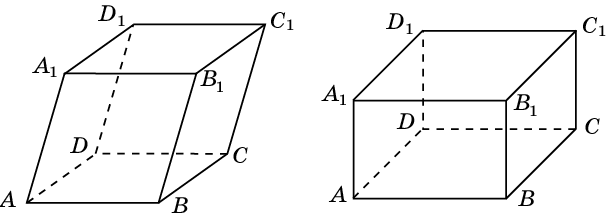 [Speaker Notes: В режиме слайдов формулировки появляются после кликанья мышкой]
На рисунке а) мы смотрим на параллелепипед сверху и справа; б) сверху и слева; в) снизу и справа; г) снизу и слева.
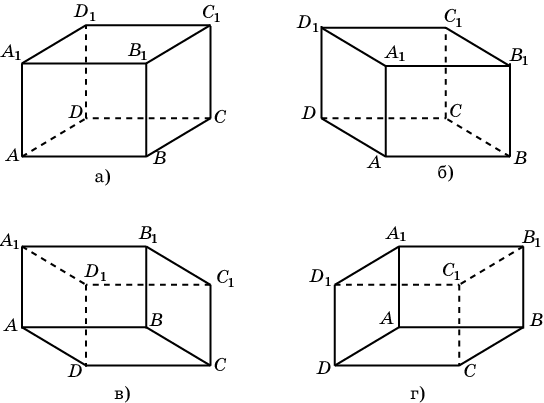 [Speaker Notes: В режиме слайдов формулировки появляются после кликанья мышкой]
Упражнение 1
Укажите номера рисунков, на которых изображен параллелепипед? 
		


		1			2			3



		4                                  5                                   6
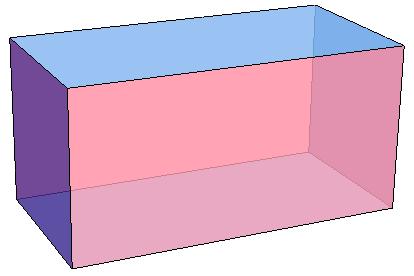 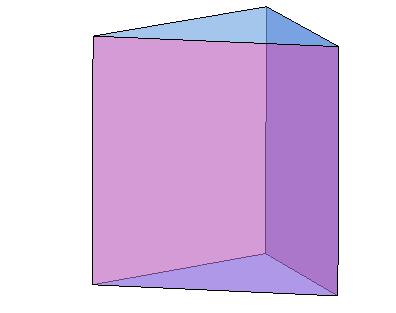 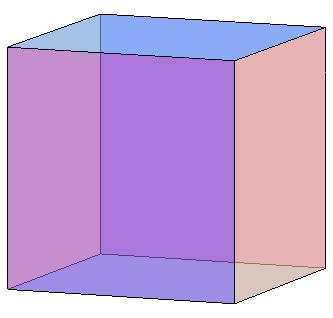 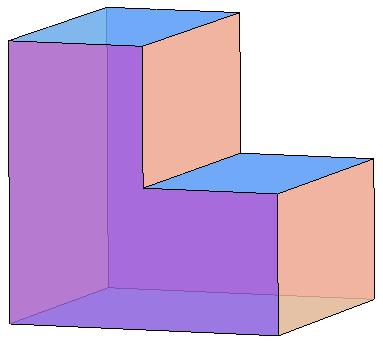 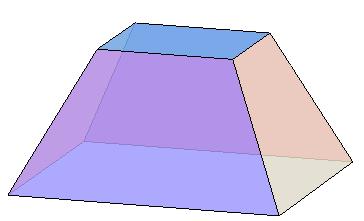 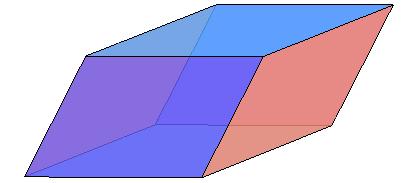 Ответ: 1, 3, 4.
[Speaker Notes: В режиме слайдов формулировки появляются после кликанья мышкой]
Упражнение 2
Сколько вершин (В), ребер (Р) и граней (Г) имеет параллелепипед?
Ответ. В = 8, Р = 12, Г = 6.
[Speaker Notes: В режиме слайдов формулировки появляются после кликанья мышкой]
Упражнение 3
Изобразите прямоугольный параллелепипед на клетчатой бумаге, аналогично данному на рисунке.
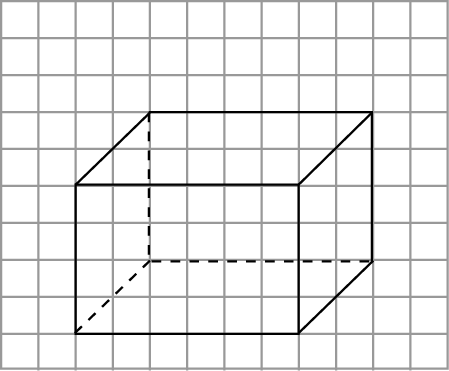 [Speaker Notes: В режиме слайдов формулировки появляются после кликанья мышкой]
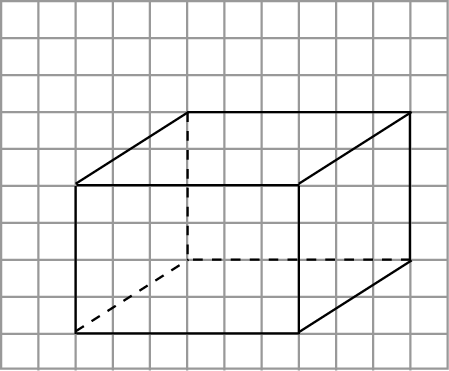 Ответ.
Упражнение 4
На рисунке изображены три ребра прямоугольного параллелепипеда. Изобразите  весь параллелепипед.
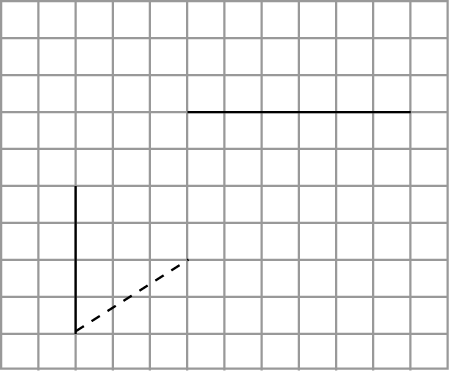 [Speaker Notes: В режиме слайдов формулировки появляются после кликанья мышкой]
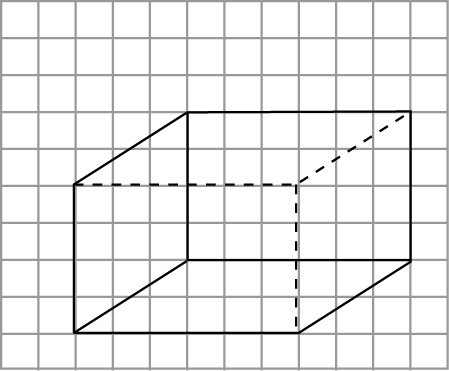 Ответ.
Упражнение 5
На рисунке изображены три ребра прямоугольного параллелепипеда. Изобразите  весь параллелепипед.
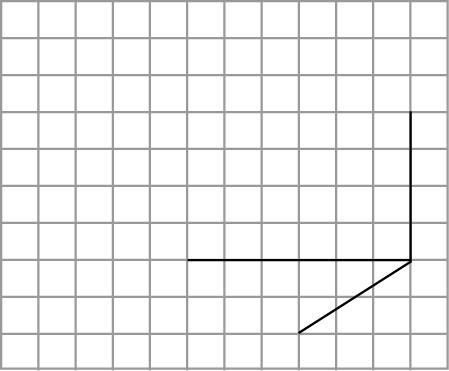 [Speaker Notes: В режиме слайдов формулировки появляются после кликанья мышкой]
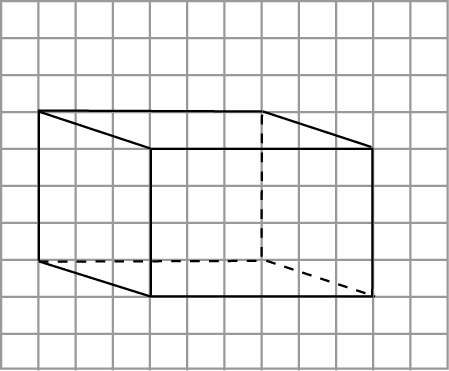 Ответ.
Упражнение 6
На рисунке изображены три ребра прямоугольного параллелепипеда. Изобразите  весь параллелепипед.
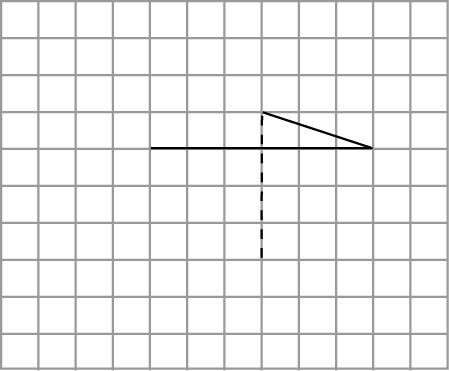 [Speaker Notes: В режиме слайдов формулировки появляются после кликанья мышкой]
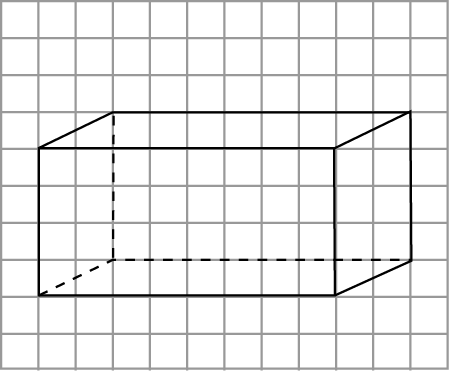 Ответ.
Упражнение 7
На рисунке изображены три ребра прямоугольного параллелепипеда. Изобразите  весь параллелепипед.
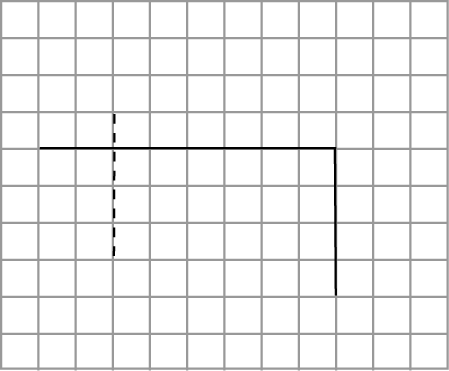 [Speaker Notes: В режиме слайдов формулировки появляются после кликанья мышкой]